Appel à projets annuel « Actions innovantes » 2024 : 
Expérimenter pour accompagner l’évolution de l’offre médico-sociale et l’adaptation des réponses aux besoins des personnes
Instruction aux porteurs de projet
Version : Janvier 2024
Sommaire
L’appel à projets en bref……………………………...……………………………..Page 3
Qu’est-ce qu’un « bon » projet ? Les attendus de l’AAP « actions innovantes »……………………………………………………………………………Page 6
Les livrables associés au projet……………………………………………………Page 11
Les critères d’éligibilité………………………………………………………………Page 14 
Déposer un projet : modalités et calendrier…………………………….............Page 21
Votre projet n’est pas éligible… Quelles autres pistes de financement ?….Page 27
2
L’appel à projets en bref
Soutenir l’innovation dans une visée de qualité des accompagnements et d’effectivité des droits des personnes âgées ou en situation de handicap
L’Appel à projets annuel « Actions innovantes » : « Expérimenter pour accompagner l’évolution de l’offre médico-sociale et l’adaptation des réponses aux besoins des personnes » a pour objectif de soutenir :
des expérimentations visant à accompagner l’évolution et la transformation de l’offre médico-sociale par l’émergence de modèles d’action, de démarches ou de dispositifs innovants favorables à la qualité des accompagnements et à l’effectivité des droits des personnes concernées ;
des expérimentations intégrant systématiquement une démarche d’évaluation et de modélisation, permettant d’identifier les actions prometteuses ou probantes, et d’en diffuser les enseignements à des fins d’essaimage, notamment dans le cadre des publications, des évènements et de l’appui de la CNSA aux acteurs territoriaux ; 
des expérimentations n’appelant pas une dérogation aux règles habituelles de tarification ;  n’appelant pas un financement au titre de la création, de la transformation et de l'extension d'établissements ou de services médico-sociaux soumises à autorisations.
Pour une illustration, les porteurs de projets intéressés peuvent prendre connaissance des projets lauréats de la précédente édition.
4
La CNSA soutient des projets innovants :
Comprenant impérativement ces trois volets : 
Un volet expérimentation : conception, test et mise en œuvre en routine d’une démarche ou d’un dispositif innovant 
Un volet modélisation organisationnelle et économique de la démarche ou du dispositif, dans une perspective de pérennisation et de diffusion 
Un volet évaluation, prenant la forme d’une évaluation externe et indépendante, réalisée par un prestataire externe ou une équipe de recherche 
Pouvant comprendre, à titre subsidiaire et si motivé(s), des volets complémentaires : 
Un volet études et enquêtes : destiné à suppléer un défaut dans les connaissances et l’identification préalable des besoins 
Un volet valorisation et partage des connaissances : à des fins de diffusion des enseignements et bonnes pratiques issus du projet (guides, supports d’information, évènements, etc.)
…
 Inscrits dans le périmètre des politiques de l’autonomie, et s’attachant en particulier :
À expérimenter une démarche ou un dispositif innovant favorable à la qualité de l’accompagnement et/ou à l’effectivité des droits des personnes âgées en perte d’autonomie ou en situation de handicap
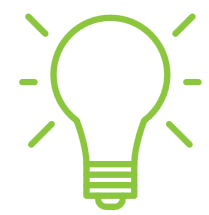 i
5
Qu’est-ce qu’un « bon » projet ? Les attendus de l’AAP « Actions innovantes »
Sur quels critères est évalué votre projet ?
L’intérêt et la pertinence du projet démontrés par :
Une description claire des finalités : qu’est ce qui va être réalisé ? pour qui ? pourquoi ?
La faisabilité du projet
Le service rendu à l’issue du projet
Le caractère innovant justifié par :
Un état des lieux des connaissances
Un état des lieux des pratiques nationales
Le cas échéant, un état des lieux des expériences similaires à l’étranger
La rigueur de l’ingénierie de projet :
La clarté de la démarche projet
La pertinence des différentes étapes 
L’adéquation des moyens engagés (humains et financiers) aux objectifs
Critères d’évaluation des projets « actions innovantes »
La recherche de co-construction :
La participation des personnes concernées aux différentes étapes du projet
L’implication de différentes parties prenantes
Une gouvernance adaptée (COPIL)
Les soutiens au projet :
Des acteurs participant à la mise en œuvre des politiques de l’autonomie : les ARS, les CD…
… Également, les autres collectivités locales, les organismes de sécurité sociale, fondations, associations, agences, mutuelles, etc.…
Votre légitimité à porter le projet :
Expérience dans le champ
Compétences de l’équipe du projet en gestion de projets
La sincérité et le bon dimensionnement du budget au regard de la nature du projet
7
Les attendus de l’AAP : expérimenter une démarche ou un dispositif innovant (1/3)
Un ou des terrains d’expérimentation bien identifiés dès le dépôt du projet 
Possibilité d’expérimenter un dispositif de portée nationale
Possibilité d’expérimenter au sein d’un ou plusieurs sites pour un même projet
Des partenariats sont possibles entre plusieurs personnes morales, mais il est nécessaire de désigner une personne morale comme chef de file et porteur du projet

Attester de la pertinence du ou des terrains d’expérimentation :
Justifier le choix du ou des terrains d’expérimentation
Attester de l’accord et de l’implication des parties prenantes concernées par le ou les terrains d’expérimentation
Attester de la faisabilité de l’expérimentation dans les conditions et le calendrier inscrits dans le projet déposé 
…
8
Les attendus de l’AAP : modéliser une démarche ou un dispositif innovant (2/3)
Dès la phase de conception, et par des itérations, le recours à la co-construction avec les personnes concernées, et plus largement les parties prenantes (proches, professionnels, gestionnaires, collectivités, etc.), est valorisé :  
La manière dont le porteur prévoit de mobiliser et de prendre en compte les savoirs expérientiels et d’animer la participation des parties prenantes au projet sera prise en considération
Des compétences en animation, participation et/ou en design social peuvent-être mobilisées pour les phases de conception de la démarche ou du dispositif

Une modélisation de la démarche ou du dispositif est attendue à l’issue du projet pour en faciliter la pérennisation et/ou l’essaimage :
Précisant son modèle logique, ses intentions et ses finalités (toute intervention, démarche ou tout dispositif est pensé et construit dans un but de changement et d’atteinte d’objectifs et repose sur une base théorique qui présume comment l’intervention, démarche ou dispositif va produire ce changement et atteindre ses objectifs)
Précisant le fonctionnement matériel et l’organisation de la démarche ou du dispositif
Précisant le contexte et détaillant les interactions de la démarche ou du dispositif avec son environnement général 
Cartographiant les types de parties prenantes au projet et explicitant les rôles de chacun des acteurs, le partage des responsabilités, le périmètre d’action
Précisant les conditions de soutenabilité du modèle économique (modalités de financement en routine)
9
Les attendus de la CNSA : évaluer une démarche ou un dispositif innovant (3/3)
Le projet doit impérativement comporter une démarche d’évaluation 
Réalisée par un intervenant extérieur qualifié (évaluateur, cabinet d’études, laboratoire de recherche…)  

La démarche d’évaluation aura pour objectifs : 
D’étudier l’effectivité du dispositif (fonctionnement régulier,…)
D’évaluer le niveau d’influence réel et/ou de mesurer les impacts de l’intervention ou du dispositif, en particulier sur la qualité des accompagnements et l’effectivité des droits des personnes concernées
Si pertinents, pourront être évalués les effets de l’action soutenue sur les proches et les professionnels participant à l'accompagnement et au soutien à l'autonomie des personnes âgées et des personnes handicapées ; également, d’autres contributions de l’action innovante soutenue (à la qualité de la gouvernance, à l’efficience, etc.)  
…

La méthodologie devra être détaillée dans le projet et comporter les éléments suivants : 
Quelles sont les questions évaluatives ? 
Quel est le design général de l’évaluation (évaluation avant/après, comparaison avec un groupe témoin, démarche qualitative ou quantitative…) ?
Quels sont les indicateurs retenus pour l’évaluation et quelles sont les modalités de recueil des données ?
10
Les livrables associés au projet
Les livrables :
Obligatoire : un rapport intermédiaire synthétique à destination de la CNSA (diffusion restreinte) comportant les éléments suivants : 
Rappels des objectifs 
Présentation de la méthode et du processus d’élaboration du dispositif
Etat d’avancement du projet : déploiement, calendrier mis à jour, protocole d’évaluation mis à jour, etc.
Premiers enseignements 

Obligatoire : un rapport final qui sera rendu public, comportant les éléments suivants : 
Description du modèle logique, des intentions et des finalités de l’action innovante
Présentation détaillé du dispositif dans sa forme définitive, son fonctionnement et son déploiement effectif (modélisation)
Résultats de l’évaluation dans ses différentes dimensions 
Retour d’expérience : comparaison entre le projet déposé et celui réalisé (niveau d’atteinte des objectifs), analyse du projet et du déploiement de la solution (forces et faiblesses, opportunités et difficultés rencontrées…)
Kit de transférabilité 
…
Obligatoire : la participation et la préparation des supports au titre des évènements de présentation et de restitution des projets organisés par la CNSA (lancement des projets, capitalisation des enseignements, diffusion des résultats)

Optionnel : d’autres supports de diffusion et actions de valorisation peuvent être proposés, justifiés et intégrés au budget de l’action (évènement, infographie, documentation en FALC, vidéo, bande dessinée, podcast, etc.)
12
Diffusion et accessibilité des résultats
La CNSA encourage les démarches open source et open data.

Les résultats de vos projets ont vocation à être largement diffusés : 
Les résultats et les livrables finaux des actions innovantes sont destinés à bénéficier au plus grand nombre, et le cas échéant, à faciliter l’essaimage de la démarche ou du dispositif expérimenté. 

Les livrables sont accessibles à tous : 
Des résultats et des livrables finaux en accès libre
La CNSA est libre de diffuser sur ses sites internet et sites partenaires les résultats et les livrables finaux*
Les rapports respectent les règles d’accessibilité**  
Les supports vidéo sont sous-titrés
Etc.

Des évènements de présentation et de restitution des projets sont organisés par la CNSA pour diffuser les résultats
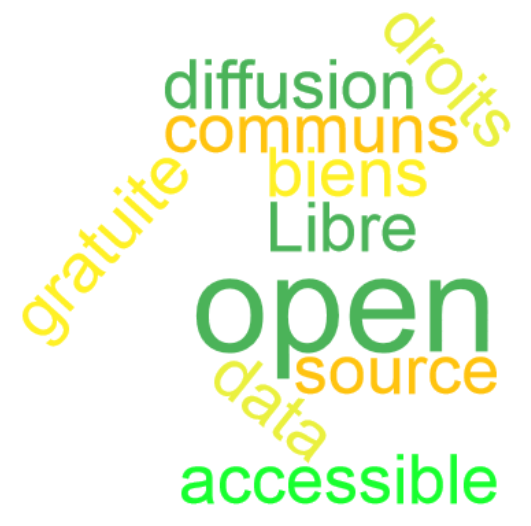 * Site institutionnel de la CNSA https://www.cnsa.fr/ ; Portail national d'information pour les personnes âgées et leurs proches https://www.pour-les-personnes-agees.gouv.fr/ ; Mon Parcours Handicap  https://www.monparcourshandicap.gouv.fr/ ; Ma Boussole https://maboussoleaidants.fr/ 
**Conformes au Référentiel général d’accessibilité pour les administrations (RGAA) : https://www.cnsa.fr/accessibilite
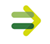 [Speaker Notes: Voir slide AAP Annuel si meilleure présentation : transférer évènement CNSA dans le PPT AAP Annuel Action innovante]
Les critères d’éligibilité
Vous êtes un porteur éligible si vous êtes :
…publique
Établissement public
Conseil départemental
CCAS
…
Une personne morale…
…privée à but non lucratif
Association  
Fédération
Gestionnaire d’établissements associatif
…
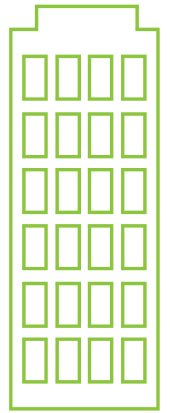 …privée à but  lucratif
Gestionnaire d’établissements privé
Entreprise privée acteur du champ médico-social
…
€
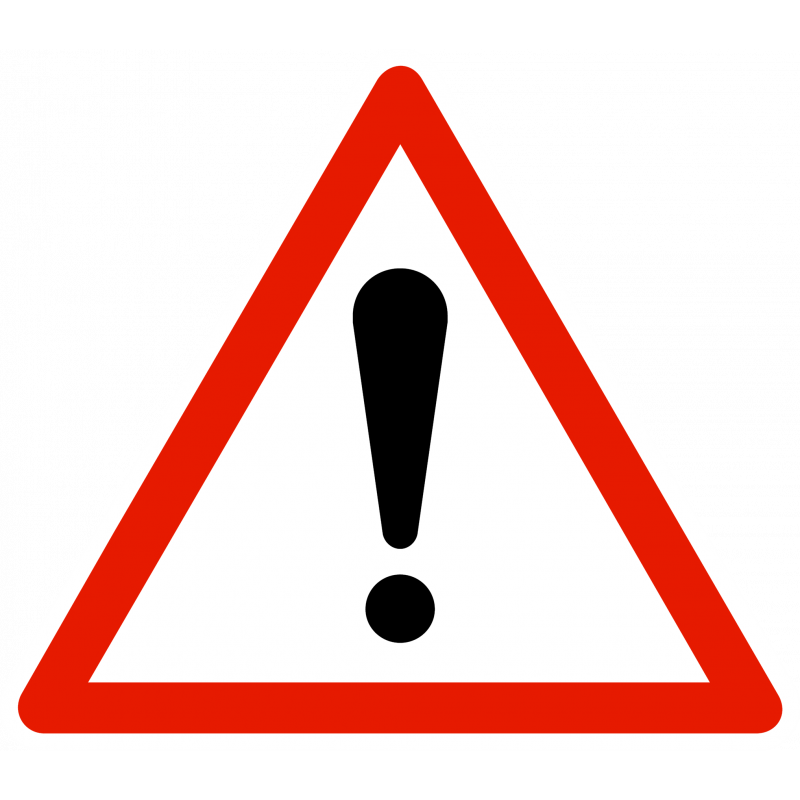 15
Votre projet est-il éligible ?
S’il s’inscrit dans le périmètre et les attendus du présent appel 

Si l’innovation concerne les personnes âgées en perte d’autonomie (GIR 4 à 1)* et/ou les personnes en situation de handicap (avec droits attribués par la CDAPH – Commission des droits de l’autonomie des personnes handicapées)

S’il est de portée nationale (le cas échéant, par voie d’essaimage)

S’il est innovant (il apporte des réponses nouvelles à des besoins peu ou mal satisfaits dans les conditions actuelles)

Si ses résultats et livrables finaux prévoient d’être publics et accessibles
Périmètre des publics concernés
de l’AAP « Actions Innovantes »

Pour les personnes âgées, selon le niveau d’autonomie de la personne : 

• Une personne autonome avec seulement quelques difficultés à réaliser certains gestes, comme le ménage par exemple (GIR 5 à 6)   Ne relève pas du périmètre d’intervention de la CNSA mais de celui de la CNAV, au titre de leur action sociale. 
• une personne en perte d’autonomie avec des difficultés à réaliser des actes essentiels de la vie quotidienne (se lever, se déplacer, se laver, etc.) (GIR 4 à 1)  Relève du périmètre d’intervention de la CNSA, en charge de soutenir leur projet de vie. 


Pour les personnes en situation de handicap, personne avec droit attribué par la CDAPH : 

• orientation et mesures propres à assurer son insertion scolaire ou professionnelle et sociale ;
• désignation des établissements ou services correspondant aux besoins ;
• allocation d’éducation de l’enfant handicapé ;
• allocation aux adultes handicapés ;
• complément de ressources ;
• prestation de compensation du handicap ;
• reconnaissance qualité travailleur handicapé ;
• avis concernant la carte mobilité inclusion ;
• avis concernant l’affiliation gratuite de l’aidant familial à l’assurance vieillesse; etc.
16
Votre projet n’est pas éligible si…
S’il ne s’inscrit dans le périmètre et les attendus du présent appel, notamment :
x Projet de dimension locale : action visant à favoriser le lien social au niveau local (dont création d’un tiers lieu), de prévention au niveau local, d’aide aux aidants au niveau local, etc.  
x Action dans le champ sanitaire
x Action dans le champ social
x Recherche académique 
x Projet d’habitat inclusif
x Projet R&D pour le développement de nouveaux produits dont objets connectés et applicatifs technologiques (bracelets de téléassistance, applications mobiles, etc.)
x Accessibilité physique d’espaces publics
x Formation professionnelle (sauf ingénierie de formation)
x Salons professionnels
X ….
17
Quelles dépenses sont finançables par la CNSA ?
%
La CNSA subventionne votre projet dans la limite de : 
80 % du coût total du projet si vous êtes un porteur public ou privé non lucratif
50 % du coût total du projet si vous êtes un porteur privé à but lucratif

La subvention de la CNSA couvre uniquement des dépenses non pérennes directement imputables au projet :
Ingénierie de projet
Ingénierie de formation
Développement d’outils
Prestations de conseil ou d’expertise, d’évaluation, de design social, de support externe, etc.
Personnel temporaire recruté spécifiquement pour réaliser le projet
Petit matériel, fournitures de bureau, bureautique dans la limite de 1 500 euros
Frais de déplacement
…

La CNSA ne finance pas des dépenses pérennes : 
Dépenses de fonctionnement en général
Dépenses de personnel permanent (sauf dans le cas de structures financées exclusivement par des projets ; les temps des personnels strictement et spécifiquement dédiés à la co-construction du dispositif sont à imputer de préférence aux ressources propres) 
Dépenses d’investissement (équipement, matériel, véhicules, travaux)

La CNSA ne finance pas les frais d’environnement ou frais de gestion administrative : 
Les frais d’environnement ou de gestion administrative ne peuvent excéder 4% du budget total du projet et ne sont pas éligibles à un financement par la subvention demandée
€
€
X
18
Prestations externes et commande publique
Le recours à des prestataires extérieurs fait partie des dépenses éligibles : 
Prestations de conseil 
Prestations d’évaluation 
Prestations techniques (numérique, conception de vidéo, traductions…)
…

Veillez à respecter la réglementation qui s’impose à votre organisme en matière de commande publique :
Êtes-vous soumis aux règles de commande publique (pouvoir adjudicateur ou entité adjudicatrice) ? 
Si oui, veillez à respecter les règles auxquelles vous êtes soumis dans le cadre de ce projet (dépend de votre statut, de vos missions et du montant du marché) 
Si non, veillez à respecter une démarche responsable de mise en concurrence

En aucun la CNSA ne pourra être tenue responsable d’un éventuel manquement à la réglementation qui s’impose au porteur en matière de commande publique : 
Il incombe au porteur de respecter la réglementation 
Bénéficier d’une subvention de la CNSA n’exonère en aucun cas le porteur de projet de son devoir de respect des règles de commande publique et de mise en concurrence
19
Inutile d’aller plus loin si votre projet n’est pas éligible :
Votre projet concerne des dépenses non finançables, par exemple : 
x Le financement pérenne d’un poste d’animateur 
x L’achat d’un véhicule pour transporter des personnes 
x La mise en place d’une formation pour des professionnels du secteur 
x Un dispositif d’accessibilité sur un lieu public 
x …

Votre projet fait déjà l’objet de pratiques courantes, par exemple : 
x  L’aménagement d’un jardin thérapeutique 
x  L’aménagement d’un espace sensoriel 
x  L’installation d’un parcours de santé 
x  Des ateliers d’activités thérapeutiques ou occupationnelles
x  Des bracelets de téléassistance
x …

Votre projet est de portée locale et/ou déjà expérimenté ou en cours d’expérimentation, par exemple :
x  Aménagement d’un tiers-lieu dans un EHPAD
x  Mise en place d’un café des aidants 
x  Mise en place d’un bus itinérant à visée de lien social
x  Création d’un habitat inclusif 
x …

Votre projet s’inscrit dans l’un des axes de soutien des appels à projets (AAP) ou des appels à manifestation d’intérêt (AMI) de : 
x  Votre ARS, visant à satisfaire des besoins sociaux et médico-sociaux constatés sur le territoire
x  Votre Département, visant à satisfaire des besoins sociaux et médico-sociaux constatés sur le territoire
20
Déposer un projet : modalités et calendrier
Un bon document de projet détaillé, c’est :
Un document rédigé après avoir pris connaissance du Guide pour la présentation d'un projet (docx, 141 Ko)

C'est in fine :

Un document qui permet à la CNSA de comprendre ce que vous souhaitez faire
Qu’allez-vous mettre en place concrètement ?  
Comment allez-vous procéder pour mettre en œuvre ce projet ?
Qu’est-ce qui vous permettra de dire que l’expérience est concluante ? 

Un document qui permet à la CNSA d’évaluer votre projet sur l’ensemble des critères présentés 
Votre document doit être pensé comme une réponse aux critères d’évaluation (cf. pages 9 à 13)

Un document synthétique et pédagogique 
Inutile de nous présenter l’histoire du secteur médico-social, nous la connaissons déjà…
… Par contre, nous ne connaissons pas votre projet ! 
Mettez en valeur les informations principales
Grille d’évaluation
Projet XX
?
Eligibilité
A
Légitimité
Expérience
Pertinence
Méthode
22
Comment déposer votre projet ?
Modalités pratiques pour déposer votre projet :

Étape 1 : dépôt en ligne : https://galis-subventions.cnsa.fr/
Calendrier et modalités pratiques sur le site de la CNSA

Étape 2 : Envoi par courrier avec accusé réception des pièces demandées à l’adresse suivante : 
 				CNSA
Direction de la prospective et des études
Actions innovantes - « Expérimenter 2023 »
66, avenue du Maine
75682 Paris cedex 14

Guide pour la présentation d'un projet : rédaction du résumé et du projet détaillé
Guide accessible sur le site de la CNSA (docx, 141 Ko)

Document d’aide pour le dépôt du dossier sur la plate-forme Galis
Création du compte
Dépôt du dossier
23
Les pièces constitutives de votre dossier
24
Comment est instruit votre projet ?
Étape 1 : Réception et validation de l’éligibilité de la demande
Étape 2 : Expertises internes (et le cas échéant externes)
Étape 3 : Examen du dossier par le comité des subventions
Étape 4 : Décision et réponse au porteur
Réponse favorable
Réserves possibles sur certains éléments du projet
Montant accordé égal ou inférieur à la demande
Réponse défavorable
Définitive ou proposition de dépôt d’une nouvelle demande
Courrier de réponse
Établissement d’une convention
Courrier de réponse
25
Votre projet n’est pas éligible… Quelles autres pistes de financement ?
Votre projet n’est pas éligible, mais…
C’est un projet de recherche en sciences humaines et sociales ou en santé publique dans le champ du handicap et de la perte d’autonomie

Vous êtes potentiellement éligible à un appel à projets « Recherche » financé par la CNSA

Au sein de l’IReSP, le programme “Autonomie : personnes âgées et personnes en situation de handicap” participe au soutien et à l’animation de la recherche en sciences humaines et sociales (SHS) et en santé publique sur l’autonomie des personnes âgées et des personnes en situation de handicap. 

Conduit en collaboration entre l’IReSP et la Caisse nationale de solidarité et de l’autonomie (CNSA), ce programme développe depuis 2011 des activités de financement de la recherche et d’animation de la communauté de recherche inscrite dans son périmètre d’intervention.

Il est structuré chaque année autour d’un appel à projet générique, 
appelé l’appel à projets « blanc », et d’appels à projets thématiques 
mobilisés pour soutenir de manière une thématique de recherche particulière.

Pour plus de renseignements, consultez le site de la CNSA ou le site de l’IReSP
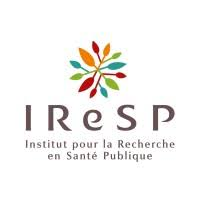 27
Votre projet n’est pas éligible, mais…
C’est un projet de recherche dans le champ du handicap et de la perte d’autonomie

Vous êtes potentiellement éligible à un appel à projets du Programme prioritaire de recherche « Autonomie : vieillissement et situations de handicap » de l’Agence nationale de la recherche

Financé par le plan « France 2030 » à hauteur de 30 millions d’euros sur la période 2021-2026, ce programme cible spécifiquement l’autonomie en lien avec l’avancée en âge ou les situations de handicap. L’ANR a publié le 8 novembre 2022 le texte du second appel à projets du PPR Autonomie (date limite de soumission des dossiers fixée au 17/03/2023 à 11h) sur les priorités suivantes :
Éclairer les situations de vie et les expériences d’autonomisation et de réduction de l’autonomie
Les projets proposés devront analyser les situations et les expériences de l’autonomisation et de la réduction de l’autonomie, à la fois du point de vue des facteurs institutionnels et contextuels (les conditions de vie, d’emploi, d’habitat, les équipements publics et privés, le tissu associatif, l’accès aux politiques sociales et sanitaires, etc.) et du point de vue des individus, de leurs caractéristiques (genre, appartenance sociale, ethnique, orientation sexuelle, etc.) et de leurs histoires personnelles (naissance, maladies, accidents, transitions d’âge).
Éclairer la conception, la réception et les usages des dispositifs et expérimentations innovants
Les projets proposés devront étudier la conception, la réception et les usages de dispositifs et expérimentations innovants (existants ou non, qu’ils soient technologiques, sociaux, organisationnels, etc.) en matière de compensation, suppléance, d’adaptation de l’environnement et d’accompagnement humain des personnes en vue de leur autonomie. Ces dispositifs et expérimentations innovants peuvent concerner divers domaines de la vie (communication, mobilité, relations et interactions sociales, etc.) dans le cadre de différentes activités sociales (travail, loisirs, éducation, logement, vie citoyenne, sport et activités physiques, etc.).
Cet appel à projets dispose d’une enveloppe de 19 millions d’euros. Les projets de recherche financés dans le cadre de cet appel auront une durée de 3 à 5 ans. Le montant des aides allouées dans le cadre de France 2030 sera de 1 à 3,5 millions d’euros maximum par projet. Tous les projets devront inclure un volet « formation par la recherche », en finançant des mastériens, doctorants et post-doctorants chargés de la réalisation du projet de recherche.
Pour présenter ce second appel à projet, un webinaire est organisé par le PPR « Autonomie » le 9 décembre 2022 de 9h30 à 12h30. L’inscription est obligatoire à cette adresse.

Vous trouverez ci-dessous des liens pour plus de détails sur les attendus : 
Le texte de l’appel à projets 
Le lien de l’actualité présentant le texte
28
Votre projet n’est pas éligible, mais…
C’est un projet d’expérimentation visant à améliorer :
- la pertinence et la qualité de la prise en charge sanitaire, sociale ou médico-sociale,
- les parcours des usagers, via notamment une meilleure coordination des acteurs,
- l’efficience du système de santé,
- l’accès aux prises en charge (de prévention, sanitaire et médico-sociales).

Et qui nécessite une des dérogations listées à l’article 51 de la LFSS pour 2018, notamment des dérogations :
- aux règles de facturation et de tarification pour tous les offreurs de soins,
- au panier de soins remboursables, 
- à la participation financière des patients ou partage d’honoraires entre professionnels
- sur l’organisation du système de sante (avec avis HAS) , etc.
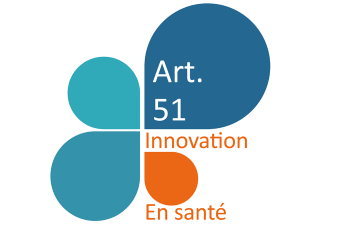 Vous êtes potentiellement éligible à un financement dans le cadre de l’Article 51. 

Il s’agit là d’une véritable opportunité pour tester de nouvelles approches puisque ce dispositif permet de déroger à de nombreuses règles de financement de droit commun, applicables en ville comme en établissement hospitalier ou médico-social. En revanche, s’il n’y a pas besoin de dérogation ou s’il est dérogé à une autre disposition, le projet ne peut être pris en compte au titre de l’article 51.
Le dispositif est opérationnel depuis avril 2018

Voir les démarches pour déposer un projet : ici
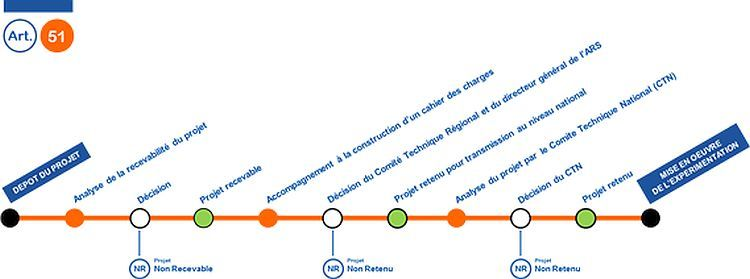 29
Votre projet n’est pas éligible, mais…
C’est un projet qui concerne des innovations technologiques ou de services à l’attention des personnes âgées (nouveaux services, nouvelles générations d’aides techniques, etc.)…
      




En partenariat avec la MSA, l’Agirc-Arrco, France Active et la Banque des Territoires, l’Assurance retraite a créé le pôle VIVA Lab afin de soutenir l’innovation dans le champ de la prévention et du vieillissement actif et en santé.

Ce pôle repère et accompagne des solutions servicielles, technologiques ou organisationnelles à fort potentiel et ayant réussi leur preuve de concept (validation de la faisabilité, de l’existence d’un marché etc.). 

VIVA Lab accompagne tous les types de structures (entreprises ESS ou non, start-up, association, etc.).

Pour savoir si votre projet est potentiellement finançable via VIVA Lab et connaitre les critères de sélection : https://www.vivalab.fr/
Par exemple, des innovations dans le champ du bien-être et de la prévention des personnes âgées, du soutien aux aidants, du numérique, des projets de lieux de vie collectifs, etc.
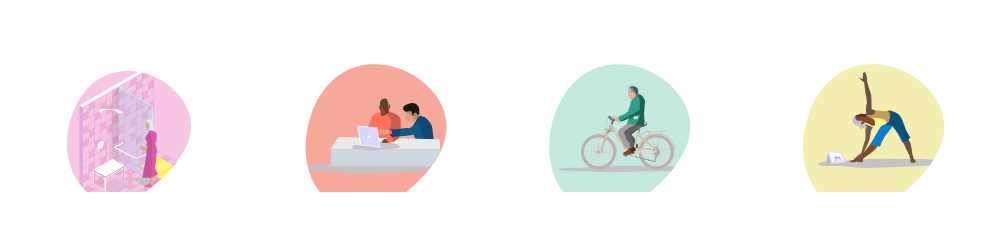 30
Votre projet n’est pas éligible, mais…
C’est une initiative locale dans le champ de la prévention de la perte d’autonomie ou de l’habitat inclusif :
Vous êtes potentiellement éligible à un financement au titre des programmes coordonnés de la conférence des financeurs de la prévention de la perte d’autonomie et de l’habitat inclusif  (CFPPA et CFHI) de votre département. Plus d’informations sont disponibles sur le site CNSA : Consultez les pages dédiées à la conférence des financeurs, le dernier bilan de leur activité, et le cas échéant, au financement de l’habitat inclusif.

Six axes sont inscrits au programme coordonné de financement des CFPPA :













Rapprochez-vous de votre conseil départemental et/ou de votre agence régionale de santé
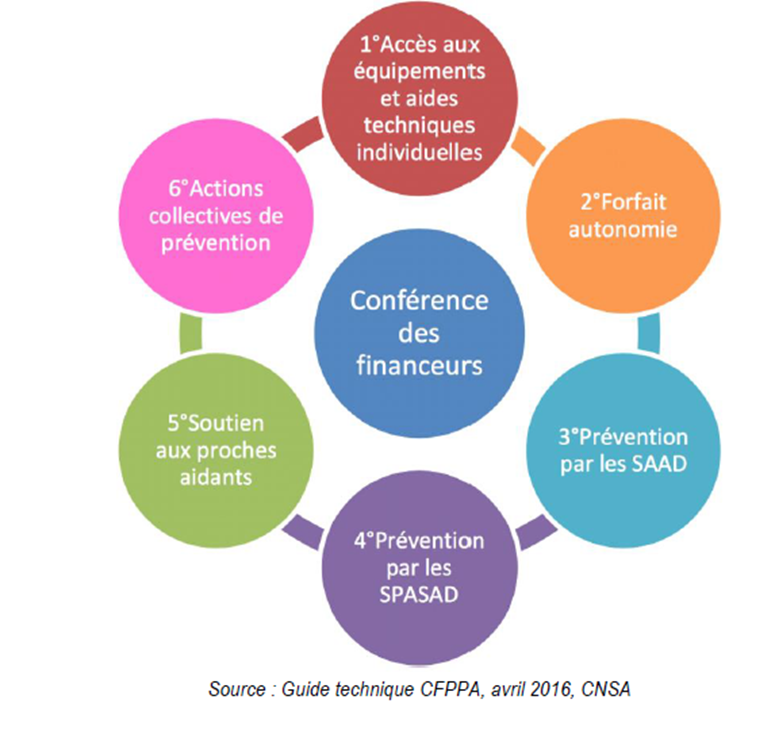 Sont ainsi potentiellement éligibles des actions dans le champ : 
TIC, dont téléassistance
Dispositifs d’accessibilité
Mobilité
Santé globale (activité physique, nutrition, mémoire…)
Lien social 
Formation, information des proches aidants
Soutien social de l’aidant 
Autres actions de prévention…
Les CFHI, présidées par les conseils départementaux et vice-présidées par les ARS, définissent un programme coordonné de financement de l'habitat inclusif.
31
Votre projet n’est pas éligible, mais…
C’est une initiative locale dans le champ de l’habitat inclusif séniors dans l’une des 1600 villes du programme « Petites Villes de demain » :
Vous êtes potentiellement éligible à un financement au titre de l’appel à manifestation d’intérêt 2021-2022  « La Fabrique à projets » qui visent l’émergence et le déploiement d’offres d’habitat inclusif dans les cœurs de ville ou de bourg des communes bénéficiant du programme « Petites villes de demain ».
La Fabrique à projets vise à permettre d’accélérer 100 projets d’habitat inclusif sur la période 2021- 2022, dans les communes « Petites villes de demain » par : 
Une mise en visibilité de fonciers clés-en-main de projet pour attirer les investisseurs et les porteurs de projet d’habitat inclusif. 
Un accompagnement en ingénierie des porteurs de solutions pour booster leur projet financé par la Caisse nationale de Solidarité pour l’Autonomie (CNSA), la Banque des Territoires et l’ANCT. 
Un accompagnement à la carte, le cas échéant. 

L’AMI s’adresse aux porteurs de projet, quel que soit leur statut et quel que soit le stade d’avancement de leur projet. Les porteurs privés devront bénéficier d’un soutien explicite de la commune, exprimé dans une lettre signée du maire. 

Consultez les pages dédiées et le cas échéant, déposez votre projet sur : https://agence-cohesion-territoires.gouv.fr/habitat-inclusif-la-fabrique-projets-ami-703 (prochain relevé de candidatures le 30/12/2022 – 12h* date prévisionnelle)
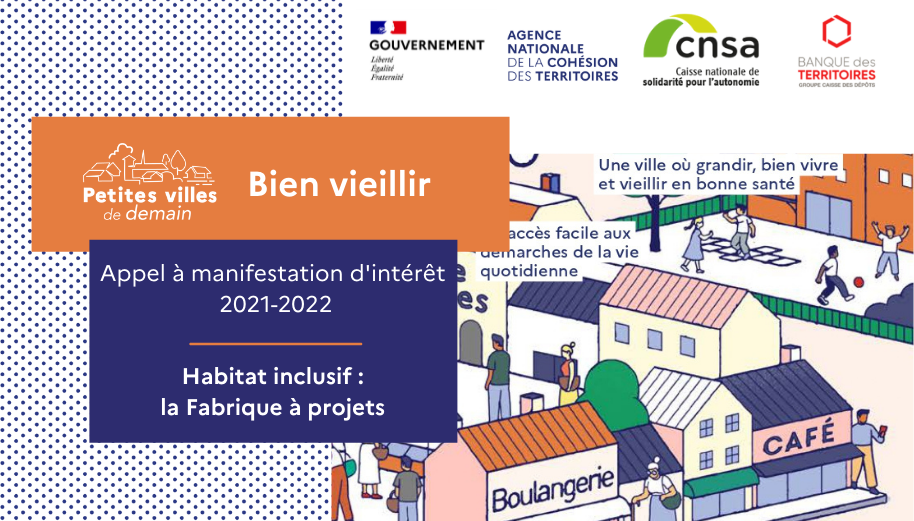 32
Votre projet n’est pas éligible, mais…
C’est un projet qui concerne l’ingénierie en faveur du développement des politiques de l’âge dans les territoires :
Vous êtes potentiellement éligible au fonds d’appui pour des territoires innovants seniors 

Lancé le 7 décembre 2021 le fonds d’appui pour des territoires innovants seniors est un nouvel outil au service des collectivités coordonné par le Réseau francophone des villes amies des aînés avec le soutien de la CNSA. Ce fond est doté de 8 millions d’euros pour la période 2022-2023.

Le fonds d’appui pour des territoires innovants seniors comporte 2 axes sur lesquels les collectivités peuvent candidater :
La Bourse d’appui aux collectivités : aide au financement de la réalisation d’un état des lieux transversal du territoire ou le pilotage d’une démarche participative avec les habitants âgés, grâce à l’utilisation d’outils spécifiques.
Le Soutien de projets dans les territoires, en complémentarité d’autres dispositifs existants afin de soutenir la mise en œuvre d’actions, portant sur 6 thématiques :
Solidarité intergénérationnelle
Inclusion des aînés dans la société et citoyenneté 
Participation et expertise d’usage des aînés 
Connaissances et savoirs des aînés 
Des environnements bâtis plus adaptés à l’avancée en âge 
Défi démographique, défi écologique : penser l’avenir ensemble 


Les collectivités intéressées de candidater sont invitées à consulter le cahier des charges sur le site du Réseau Francophone des Villes Amies des Aînés (RFVAA)
Pour plus d’informations, voir également les pages dédiées du site de la Cnsa et du portail du ministère des solidarités et de la santé
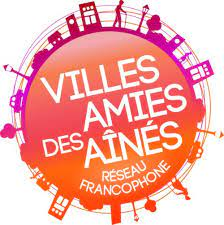 33
Votre projet n’est pas éligible, mais…
C’est un projet concernant l’investissement immobilier…

Votre projet est potentiellement éligible au Plan d’Aide à l’Investissement (PAI)
Le soutien à l’investissement immobilier a pour objectif de créer, rénover ou transformer des établissements médico-sociaux, majoritairement des établissements pour personnes âgées dépendantes (EHPAD), mais aussi des résidences autonomie ou d’autres solutions pour l’accompagnement de la perte d’autonomie.
Outre ces projets de réhabilitation ou de reconstruction d’envergure, il s’agit aussi de :
créer des lieux utilisés par des personnes du quartier dans les établissements (jardin partagé, salon de coiffure, couturier…),
faire des travaux de rénovation thermique
permettre à tous les résidents de vivre en chambre seule
équiper les établissements en matériel adéquat pour prévenir les TMS du personnel
faciliter l’acquisition d’autres petits équipements du quotidien.

Liens utiles : https://www.cnsa.fr/grands-chantiers/plan-daide-a-linvestissement-du-segur-de-la-sante
		Et https://www.cnsa.fr/budget-et-financement/plan-daide-a-linvestissement
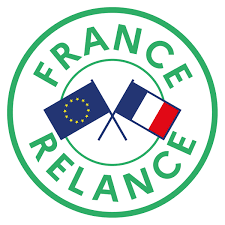 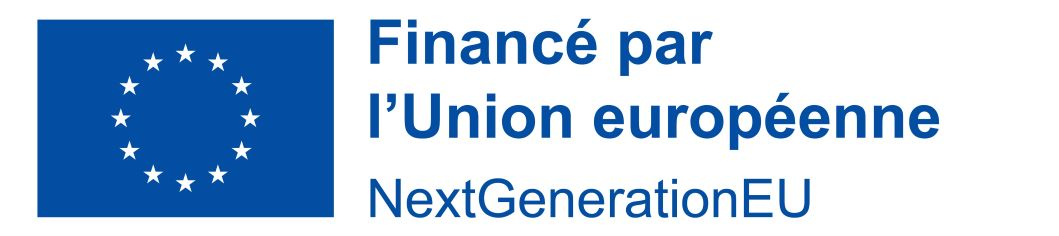 34
Votre projet n’est pas éligible, mais…
C’est un projet qui concerne des innovations numériques…
Appel à projets « Structures 3.0 ». L’agence du numérique en santé (ANS) finance l’expérimentation de solutions numériques innovantes dans des établissements ou services sociaux et médico-sociaux.

En 2020, l’ANS a lancé son premier appel à projets Structures 3.0 qui a permis de sélectionner et de financer 10 projets. 

Pour découvrir les prochains appels à projets Structures 3.0 : Appels à projets | esante.gouv.fr
Appel à projets « Tiers Lieux d’expérimentation » de la Caisse des Dépôts sous le pilotage de la DNS et avec l'appui de l’ANS (

Quel est l'objectif de l'action ?
Financer des structures de santé qui mettent en place des programmes d’expérimentation dans le champ du numérique, contribuer au financement de leurs projets et en valoriser les résultats.

A qui cela s'adresse-t-il ?
Aux structures de :
- santé- sanitaires ou médico-sociales- publiques ou privées- en ville ou en établissement
Les structures doivent avoir une taille suffisante pour pouvoir participer au déploiement de la solution testée 
Pour en savoir plus : Tiers lieux d’expérimentation
Retrouvez le cahier des charges de l’appel à projets sur :  https://tinyurl.com/achatpublic-tierslieusante
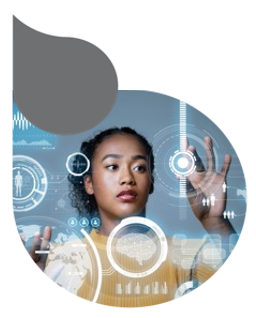 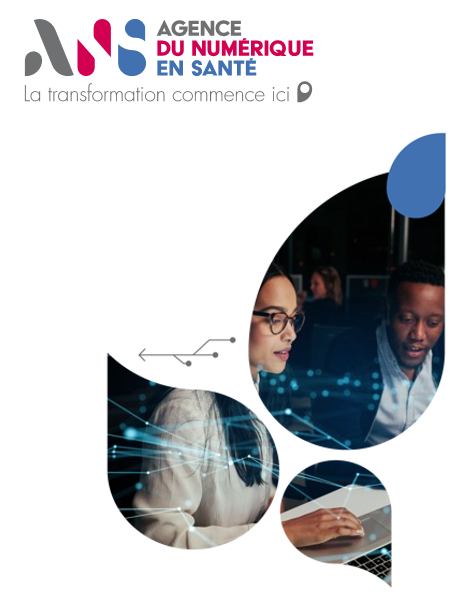 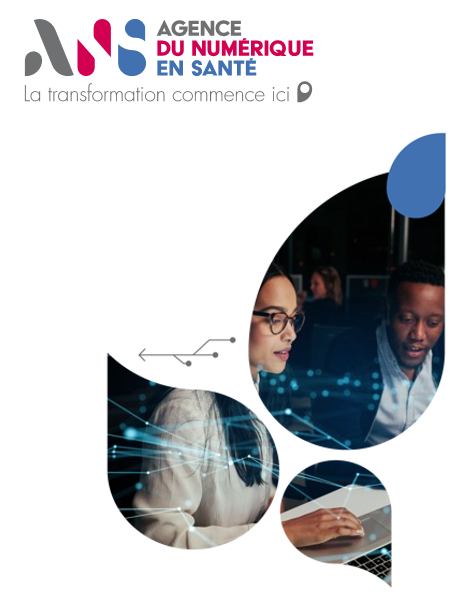 35
Votre projet n’est pas éligible, mais…
C’est un projet concernant l’investissement numérique…

Votre projet est potentiellement éligible au « programme ESMS numérique »

Acquisition de logiciels pour équiper les ESMS d’un dossier unique informatisé (DUI) ou de mise en conformité des logiciels existants, voire l’acquisition de matériel informatique. 

Le partage d’informations entre professionnels, l’intégration des outils de coordination du « virage numérique en santé »

Liens utiles : https://www.cnsa.fr/grands-chantiers/plan-daide-a-linvestissement-du-segur-de-la-sante/un-plan-daide-a-linvestissement-ambitieux et https://www.cnsa.fr/grands-chantiers/virage-numerique-du-medico-social-le-programme-esms-numerique
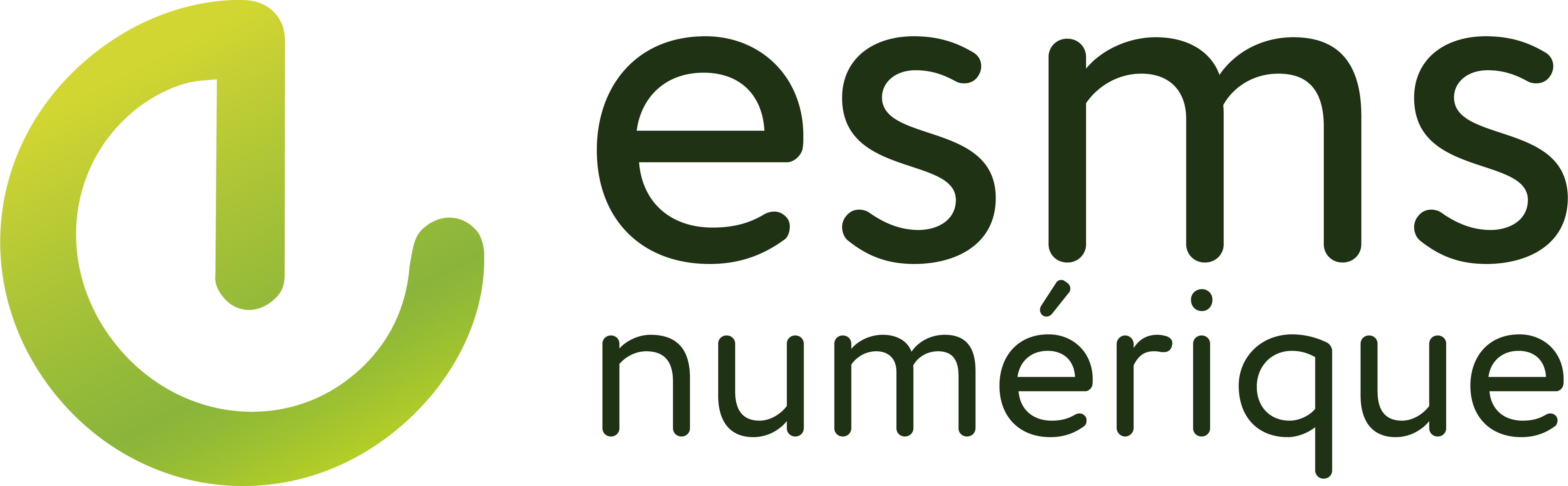 36
Pour une demande de renseignements complémentaires, relative à l’appel à projets « Expérimenter pour accompagner l’évolution de l’offre médico-sociale et l’adaptation des réponses aux besoins des personnes » : Etudes-innovation@cnsa.fr